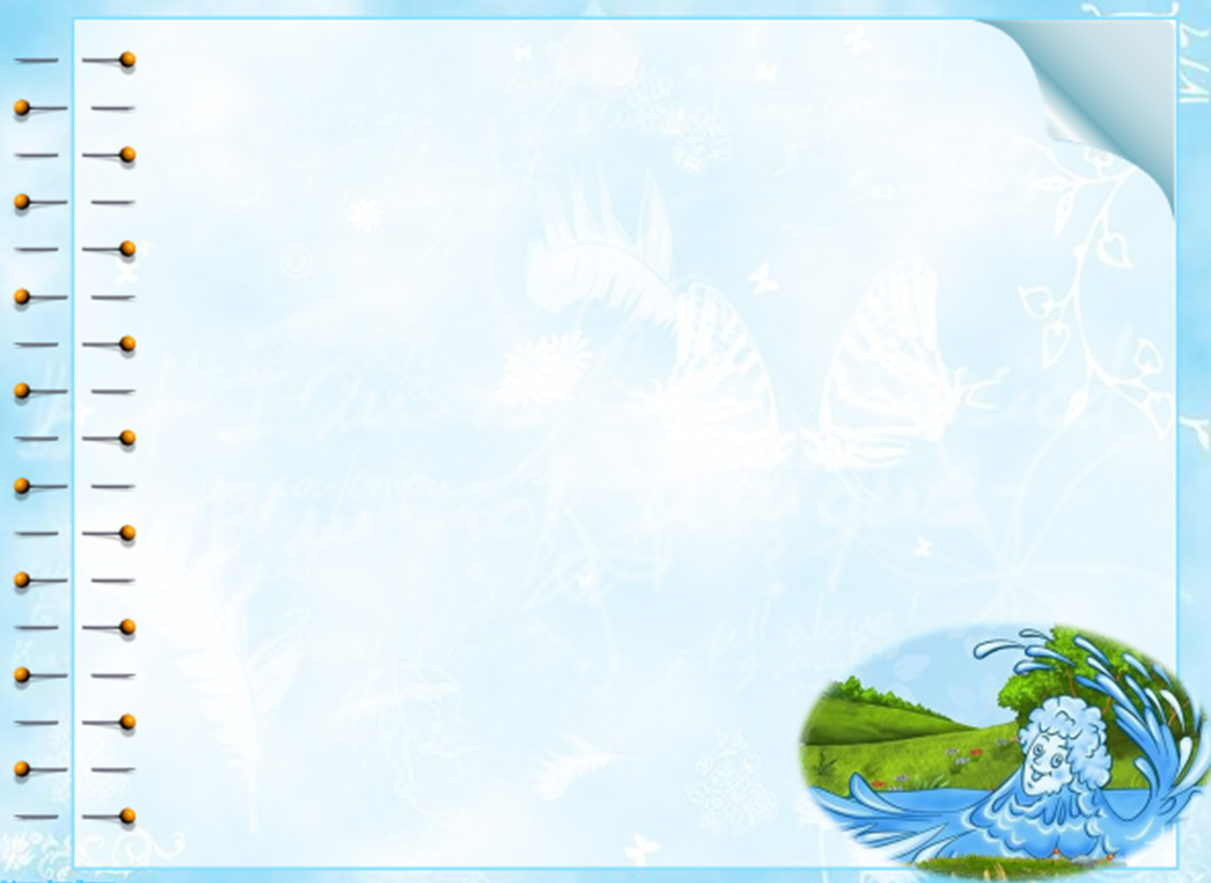 Муниципальное дошкольное образовательное автономное учреждение детский сад «Родничок»  комбинированного видаКраткая презентация  образовательной программы дошкольного образованияМДОАУ д/с «Родничок»
г. Пыть-Ях  
ХМАО-Югра
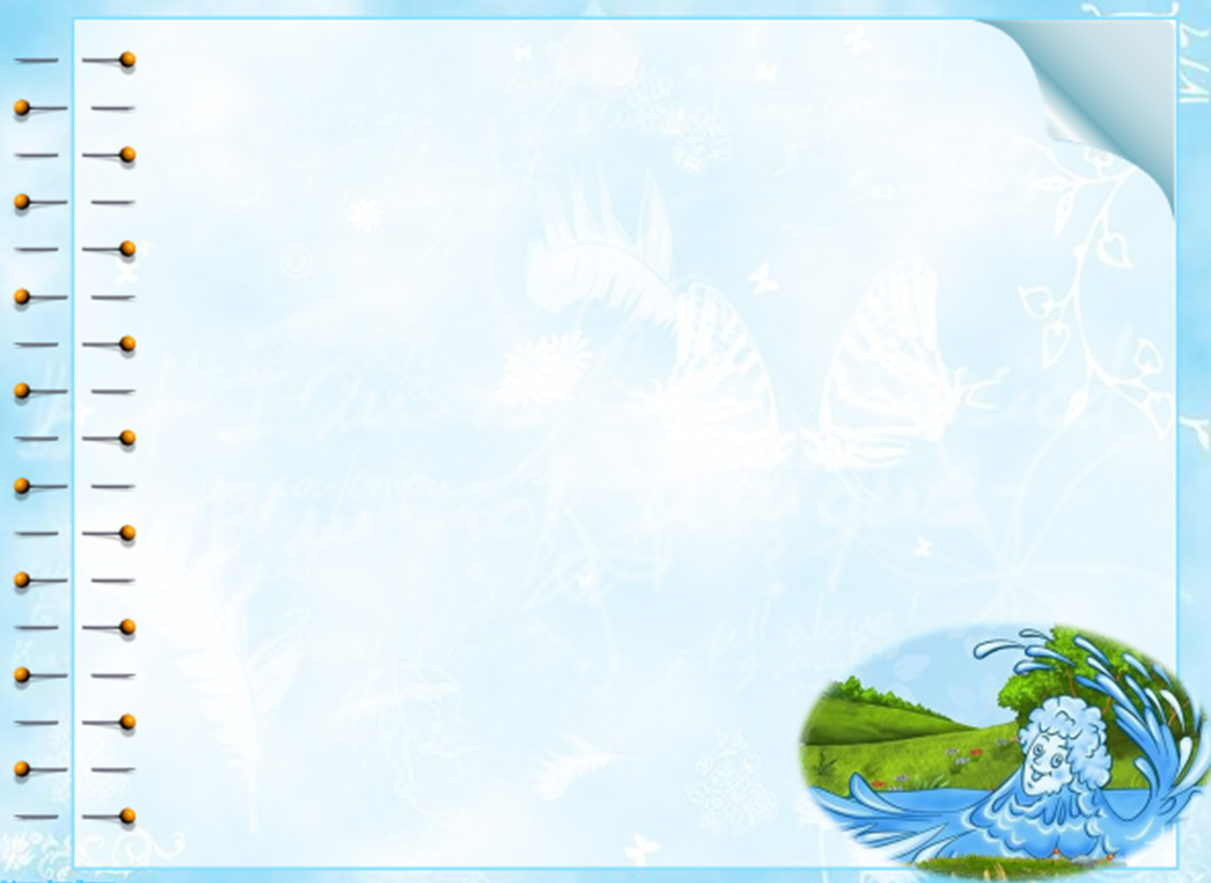 С 1 сентября 2023 года детские сады переходят на федеральную образовательную программу дошкольного образования (ФОП ДО)
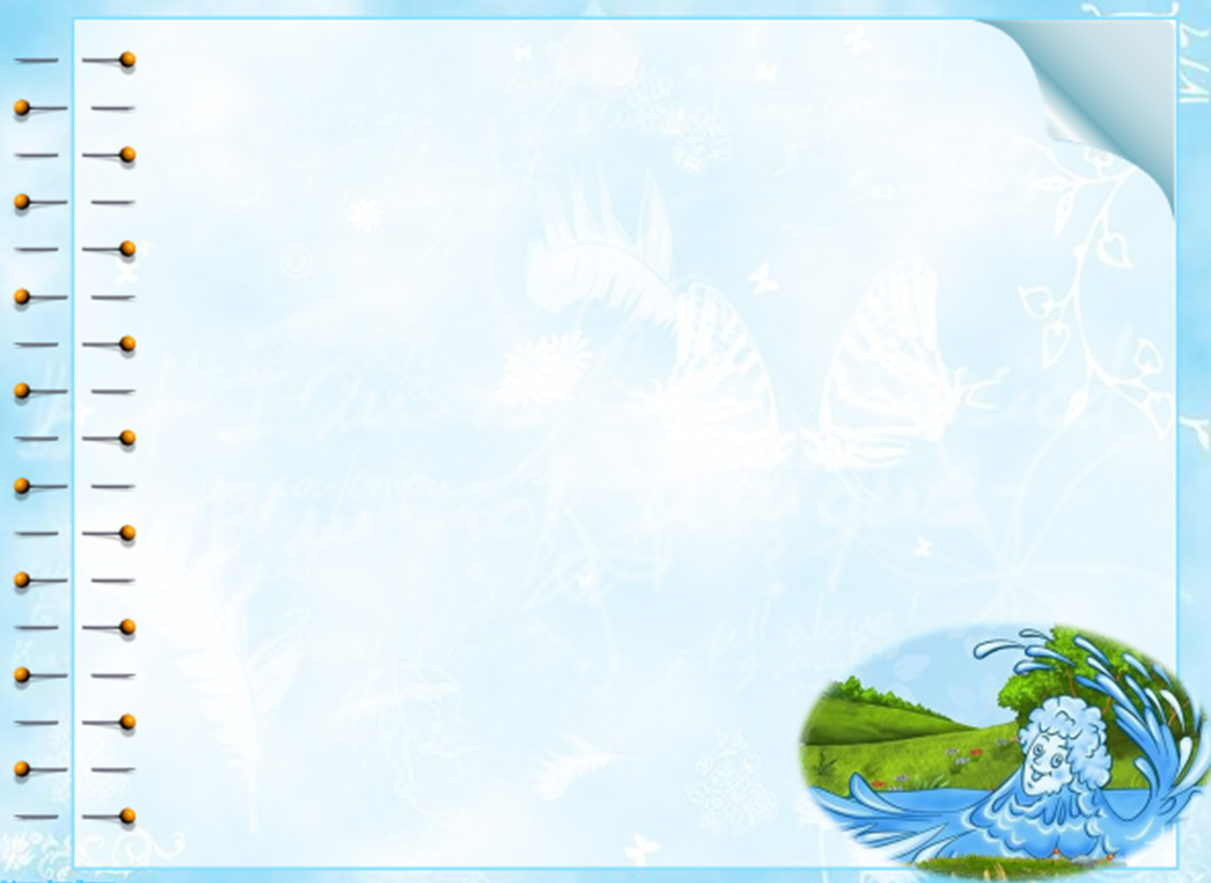 Образовательная программа дошкольного образования МДОАУ детский сад «Родничок» комбинированного вида разработана на основе Федерального государственного образовательного стандарта дошкольного образования (ФГОС ДО) и Федеральной образовательной программы дошкольного образования (ФОП ДО)
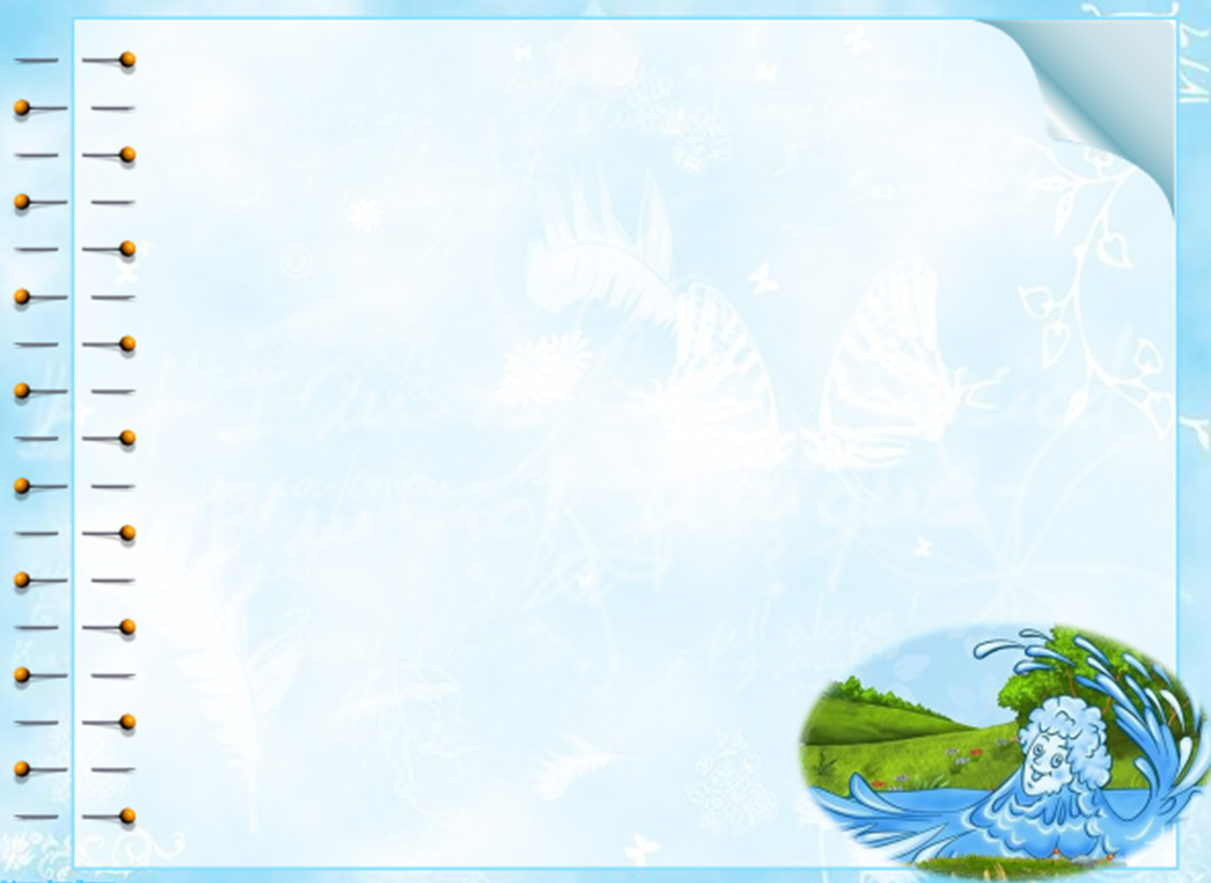 ФОП ДО ВНЕДРЯЮТ, ЧТОБЫ:
Организовать обучение и воспитание дошкольника как гражданина Российской Федерации, формировать основы его гражданской и культурной идентичности доступными его возрасту средствами
	Создать единое ядро содержания дошкольного образования
	Создать единое федеральное образовательное пространство воспитания и обучения детей, которое обеспечит и ребёнку, и родителям равные, качественные условия дошкольного образования, вне зависимости от места проживания
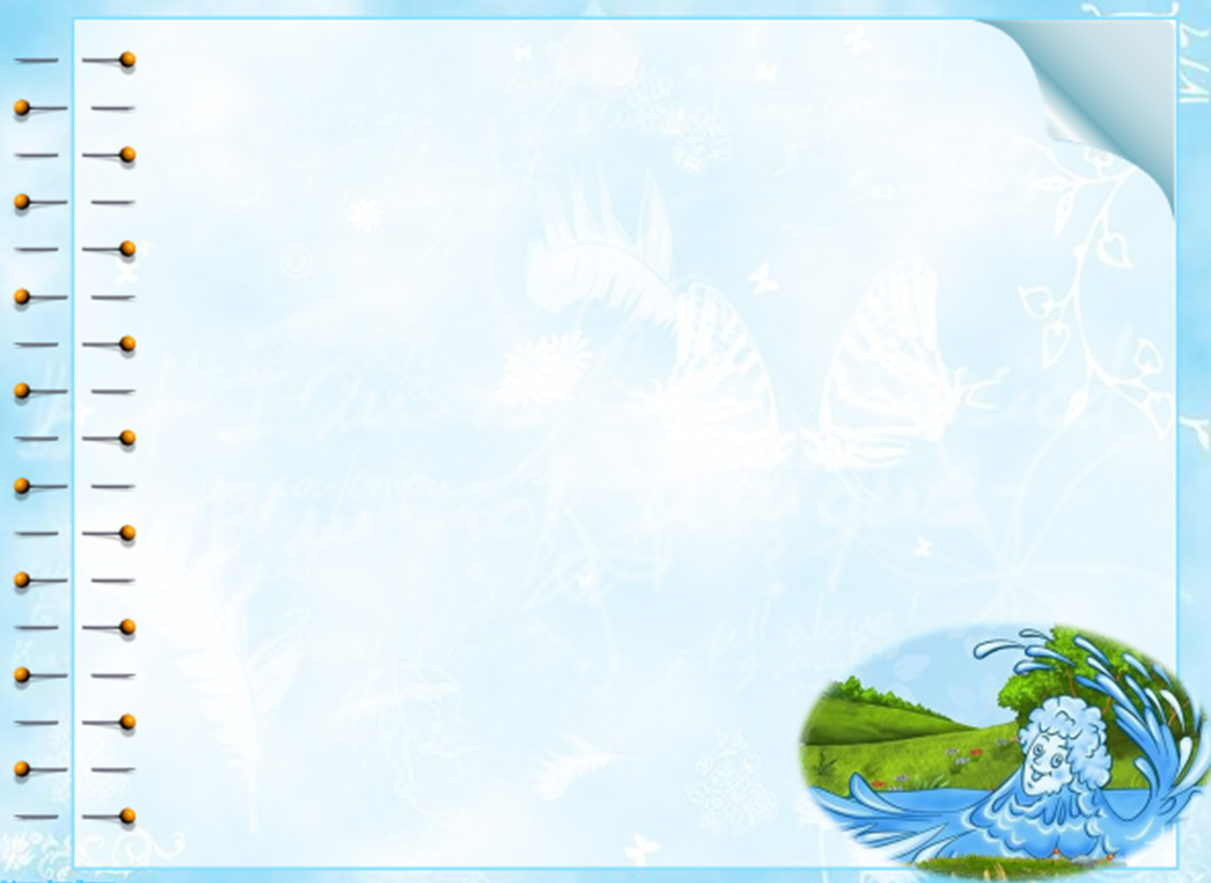 ОБРАЗОВАТЕЛЬНАЯ ПРОГРАММА
это нормативно-управленческий документ дошкольного учреждения, характеризующий специфику содержания образования, особенности организации воспитательно - образовательного процесса, характер оказываемых образовательных услуг
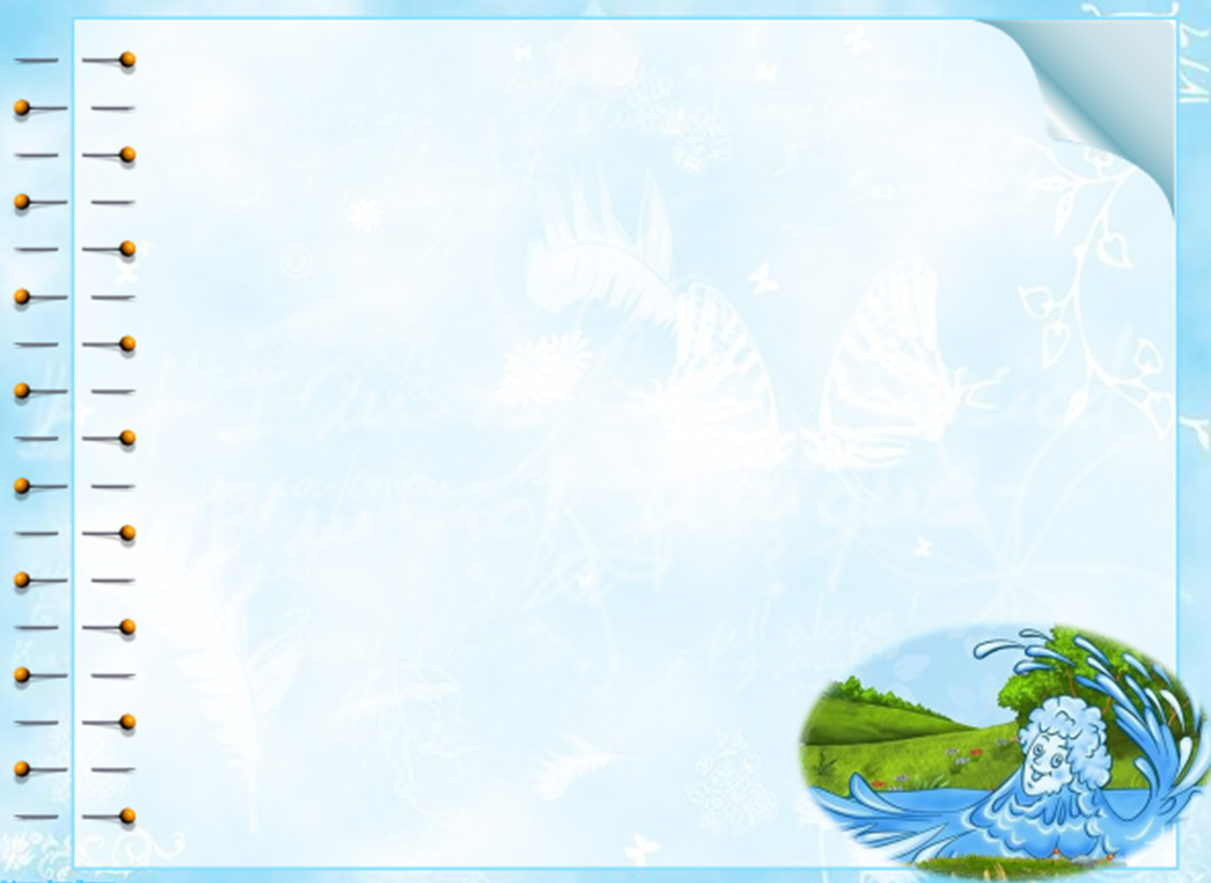 ЦЕЛЬ ОБРАЗОВАТЕЛЬНОЙ ПРОГРАММЫ
разностороннее развитие ребенка в период дошкольного детства с учетом возрастных и индивидуальных особенностей на основе духовно-нравственных ценностей российского народа, исторических и национально-культурных традиций
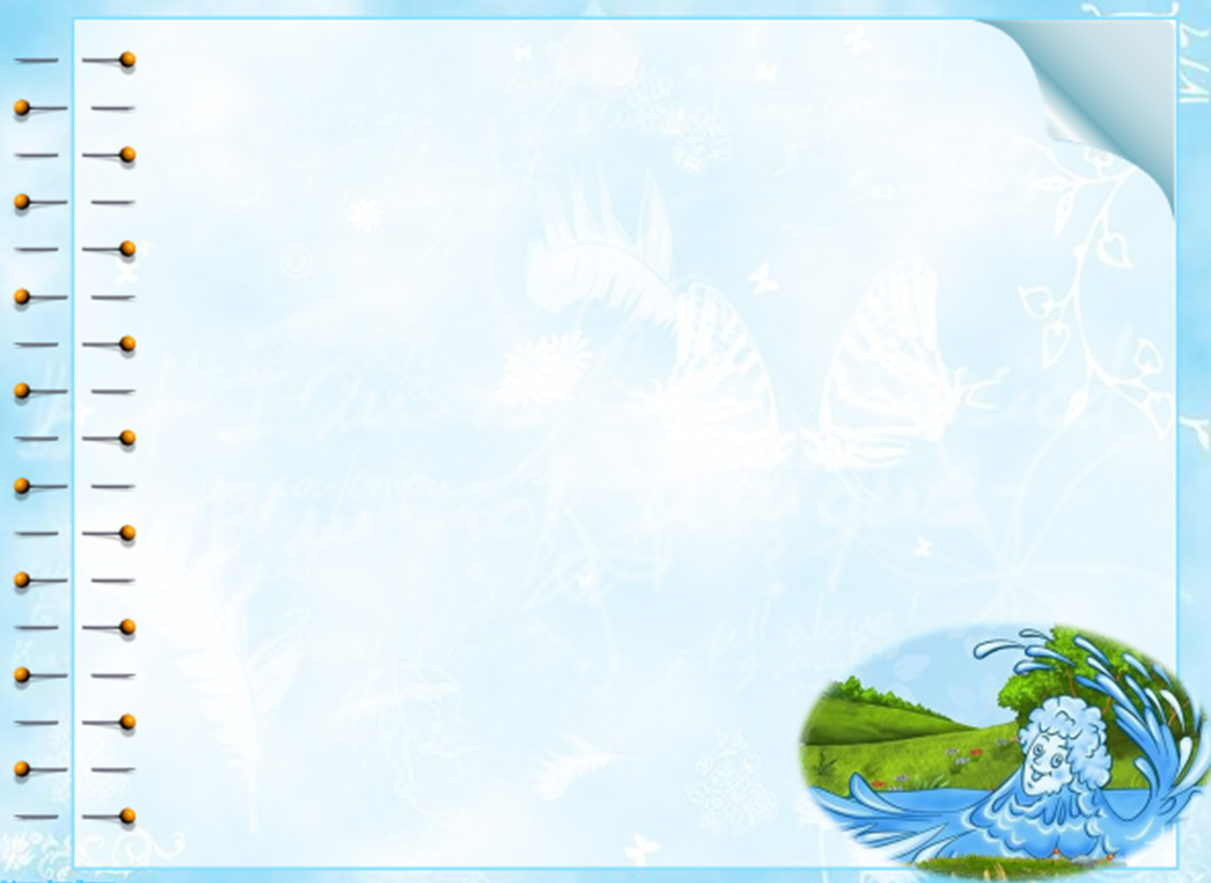 ПРИНЦИПЫ ООП ДО
Принцип гуманизации развивающего обучения
Комплексно-тематический принцип
Принцип адаптивности
Принцип культуросообразности
Принцип 
интеграции
Поддержка инициативы
Дифференциация и индивидуализация
Принцип 
системности
Содействие и сотрудничество
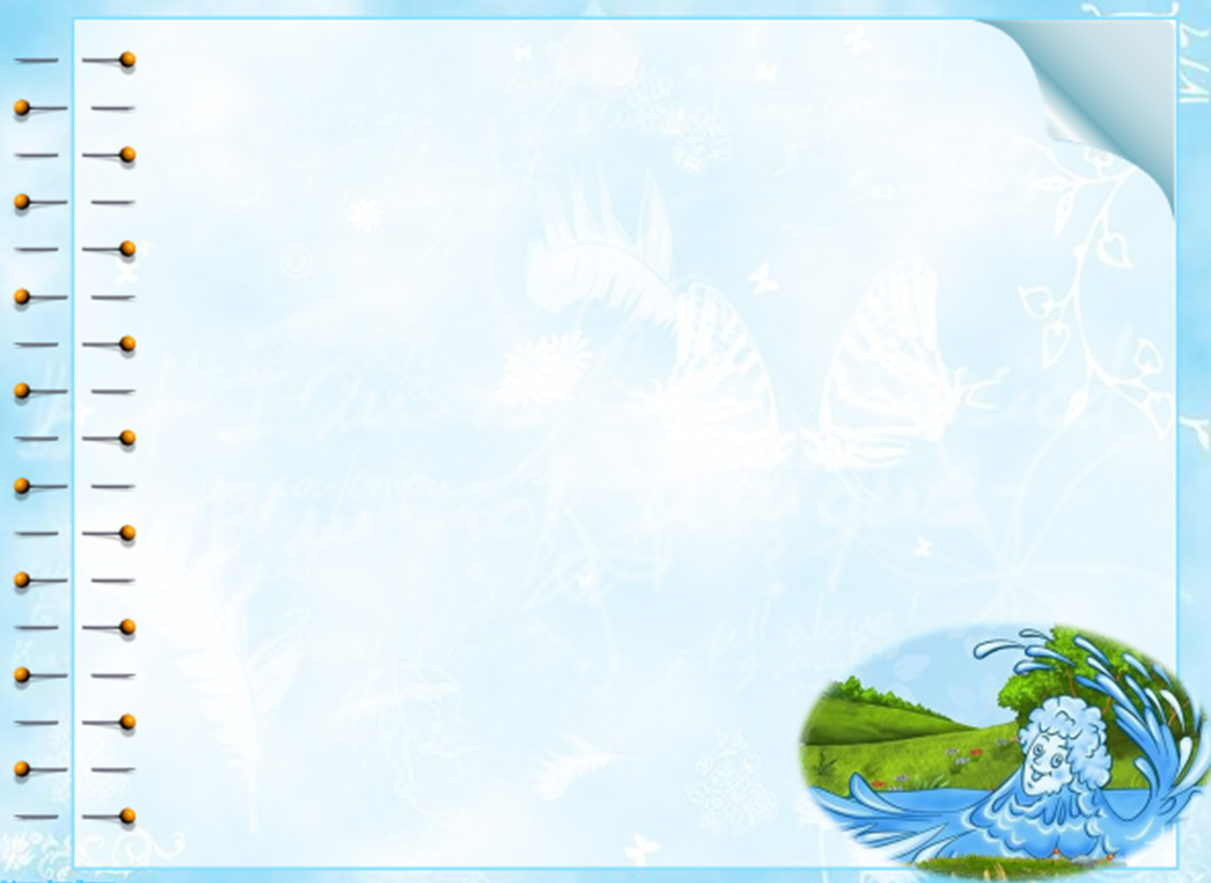 ОБРАЗОВАТЕЛЬНАЯ ПРОГРАММА СОСТОИТ
«Основы безопасности детей дошкольного возраста» Р.Б. Стеркина 
Образовательная программа «Азы финансовой культуры для дошкольников» Л.В. Стахович, Е.В. Семенкова, Л.Ю. Рыжановская
Программа по музыкальному восприятию для детей дошкольного возраста «Ладушки». Авторы: И. Каплунова, И. Новоскольцева
Парциальная программа художественно-эстетического развития детей раннего возраста (с 1 года до 3 лет) «Рисуй со мной». Автор: Е.А. Дудко
Парциальная программа формирования ценностного отношения к природе и культуре ХМАО-Югры у детей старшего дошкольного возраста «Наследие Югры: на пути к истокам». Авторы: Л. Л. Лашкова, П. П. Ушакова, С. А. Якоб
Образовательная программа дошкольного образования МДОАУ 
д/с «Родничок» разработана с учетом ФОП ДО и ФГОС ДО
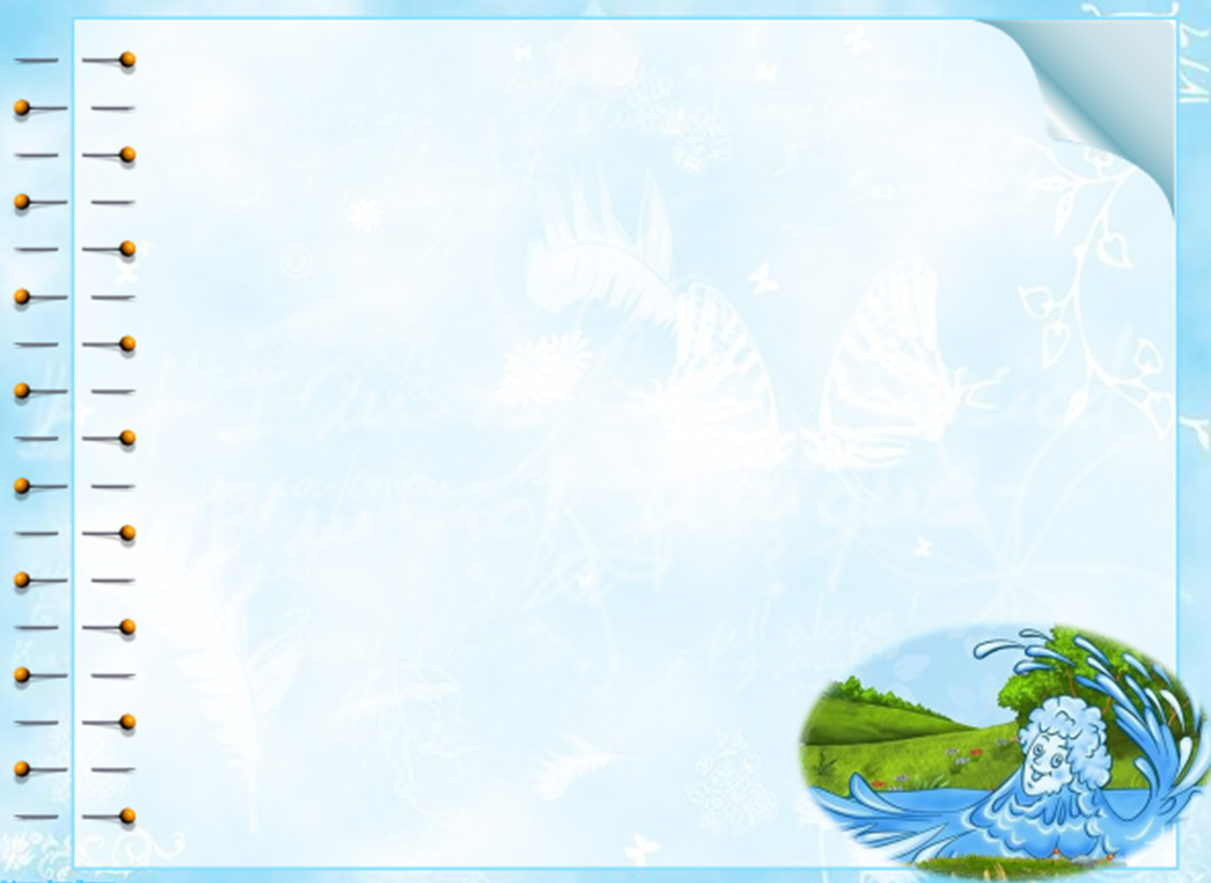 МОДЕЛЬ ОБРАЗОВАТЕЛЬНОЙ ПРОГРАММЫ МДОАУ д/с «РОДНИЧОК»
ОБРАЗОВАТЕЛЬНЫЙ ПРОЦЕСС
Цель: развитие личности детей дошкольного возраста в различных видах общения и деятельности с учетом их возрастных, индивидуальных, психологических и физиологических особенностей. 
Развитие личности, мотивации и способностей детей в различных видах деятельности и охватывает направления развития и образования детей (образовательные области)
Социально-коммуникативное развитие
Познавательное развитие
Художественно-эстетическое развитие
Физическое развитие
Речевое развитие
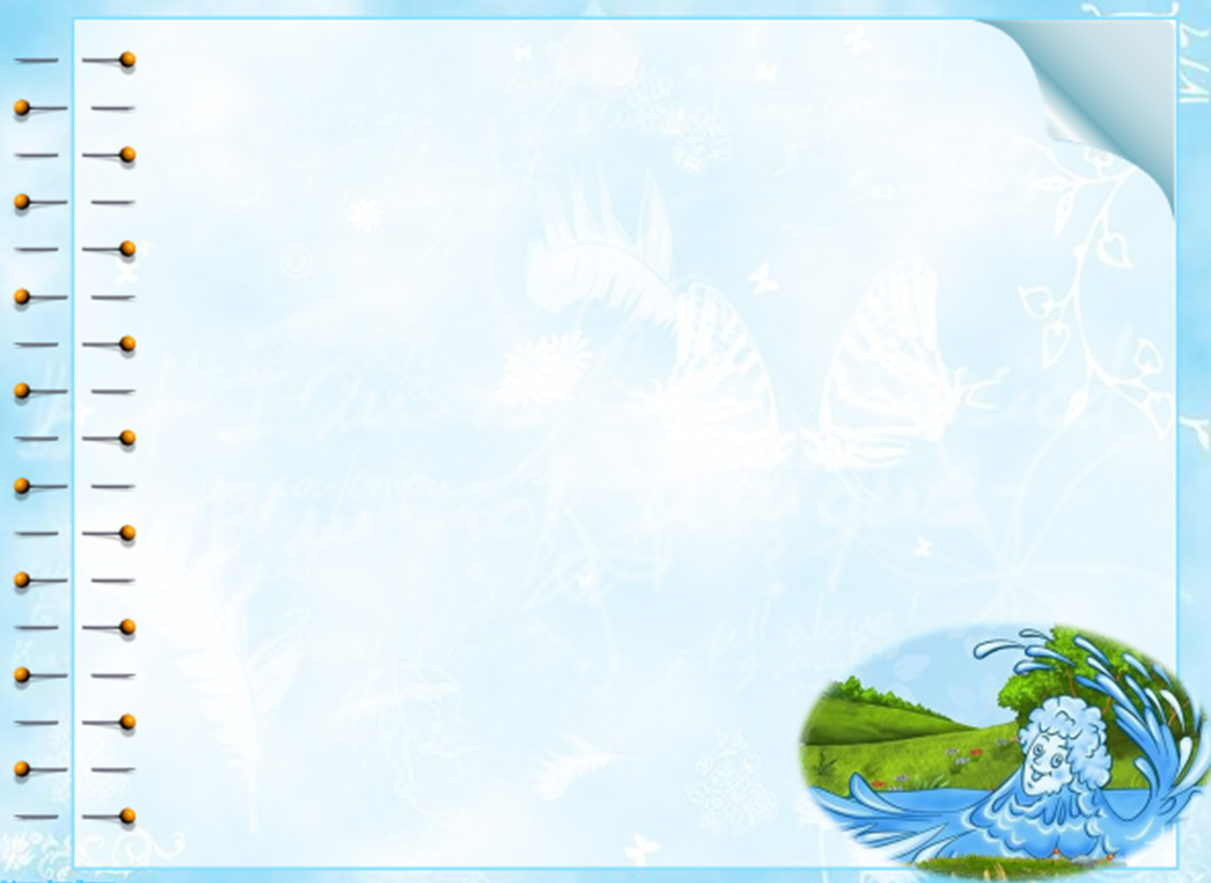 ПРОГРАММА ПРЕДПОЛАГАЕТ ВОЗМОЖНОСТЬ НАЧАЛА ОСВОЕНИЯ ДЕТЬМИ СОДЕРЖАНИЯ ОБРАЗОВАТЕЛЬНЫХ ОБЛАСТЕЙ НА ЛЮБОМ ЭТАПЕ ЕЁ РЕАЛИЗАЦИИ
Программа учитывает индивидуальные потребности 
ребенка, связанные с его жизненной ситуацией и 
состоянием здоровья, определяющие особые условия 
получения им образования, индивидуальные потребности 
отдельных категорий детей, в том числе с ограниченными возможностями здоровья
ранний возраст 
(2 – 3 года)

дошкольный возраст (3-7 (8) лет)
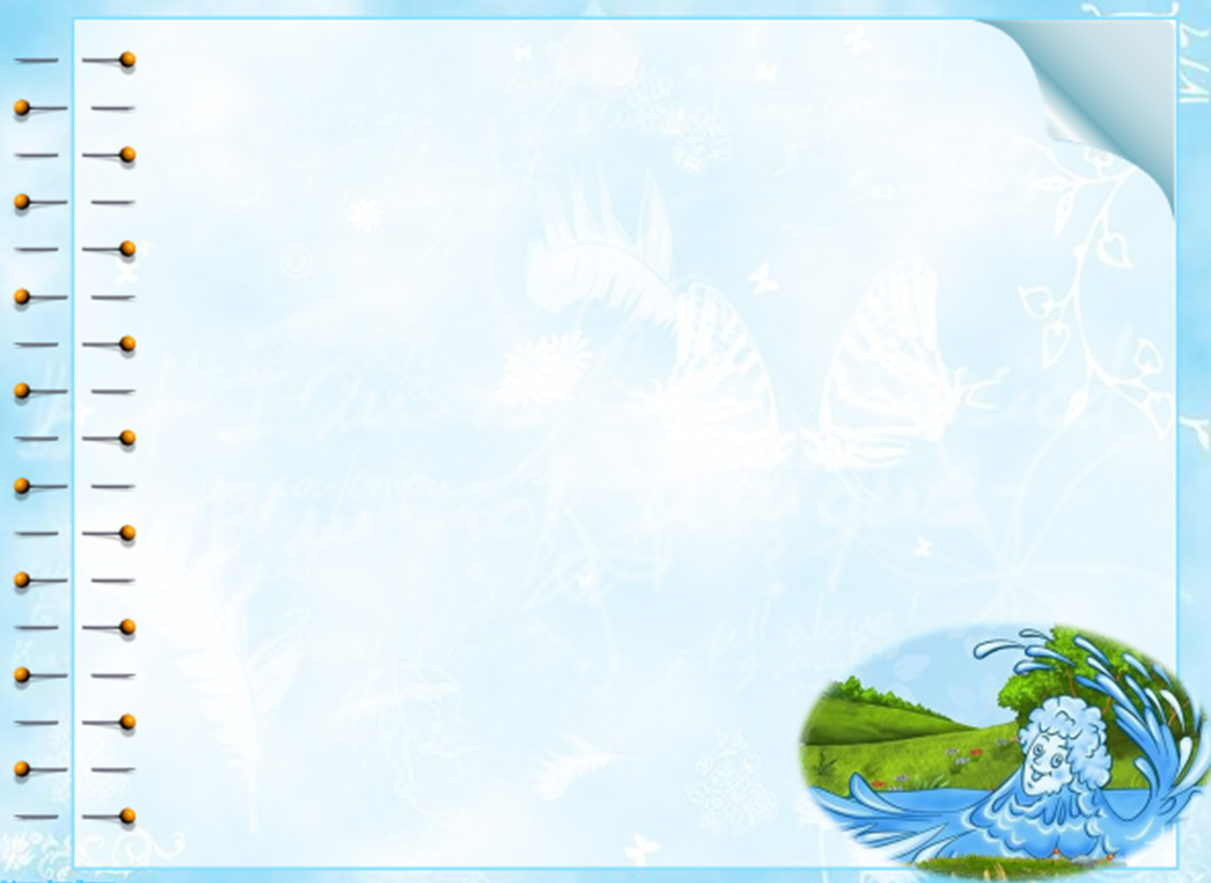 ЦЕЛЕВЫЕ ОРИЕНТИРЫ НА ЭТАПЕ ЗАВЕРШЕНИЯ ДОШКОЛЬНОГО ОБРАЗОВАНИЯ
Владеет основными культурными способами деятельности 
Проявляет инициативу и самостоятельность 
Положительно относится к миру, к людям, самому себе, участвует в совместных играх, способен договариваться 
Адекватно проявляет свои чувства 
Владеет разными формами и видами игр
Хорошо владеет устной речью, может выражать свои мысли и желания 
Развита мелкая моторика 
Способен к волевым усилиям , может следовать социальным нормам поведения в различных видах деятельности 
Соблюдает правила безопасного поведения и личной гигиены 
Проявляет любознательность, интересуется причинно-следственными связями, склонен наблюдать , экспериментировать 
0бладает начальными знаниями о себе,                                 природном и социальном мире,                                                            в котором живет
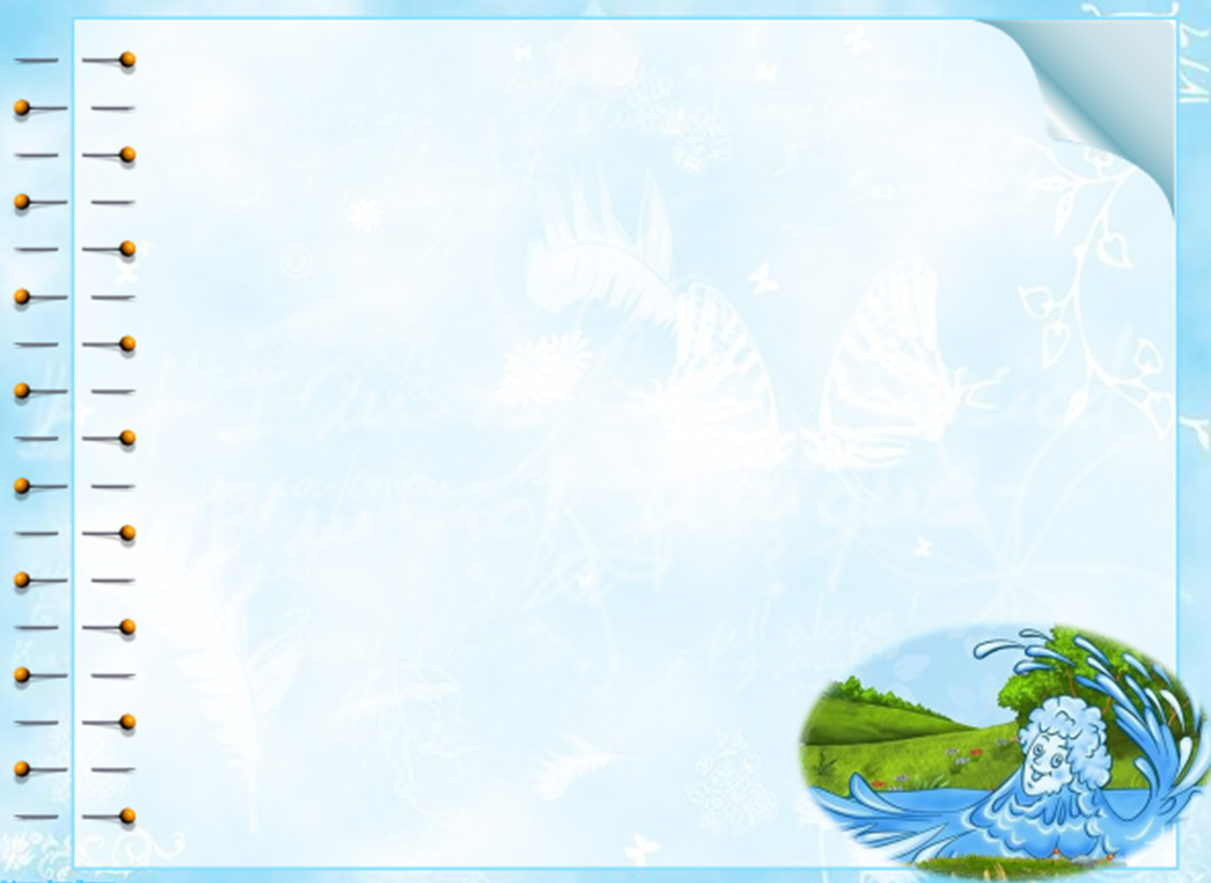 УСЛОВИЯ РЕАЛИЗАЦИИ ПРОГРАММЫ
Психолого-педагогические
Финансовые
Материально-технические
Кадровые
Развивающая предметно-пространственная среда
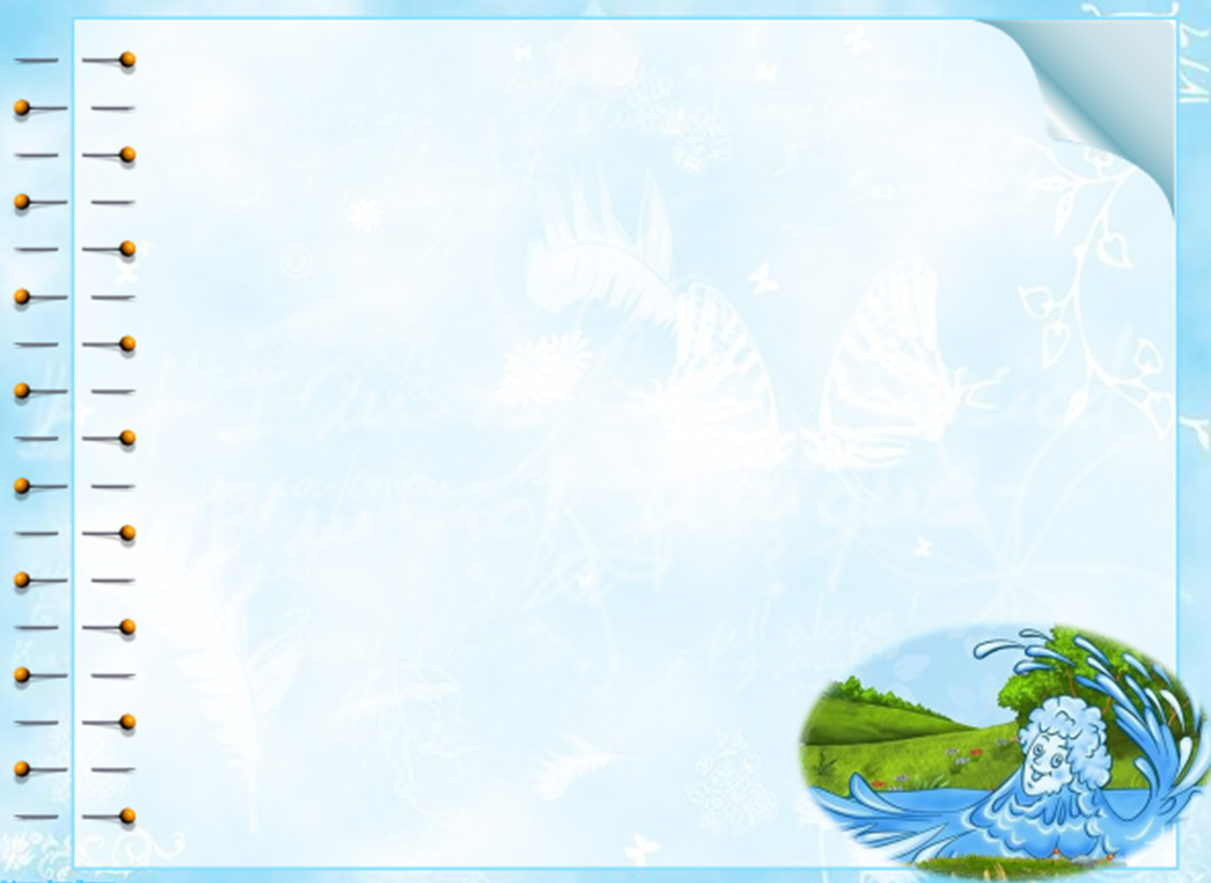 ПРОГРАММА ВОСПИТАНИЯ
Общая цель воспитания в МДОАУ д/с «Родничок» - личностное развитие каждого ребенка с учетом его индивидуальности и создание условий для позитивной социализации детей на основе традиционных ценностей российского общества, что предполагает: 

формирование первоначальных представлений о традиционных
ценностях российского народа, социально приемлемых нормах и правилах поведения;  

2) формирование ценностного отношения к окружающему миру (природному и социокультурному), другим людям, самому себе; 

3) становление первичного опыта деятельности и поведения в соответствии с традиционными ценностями, принятыми в обществе нормами и правилами.
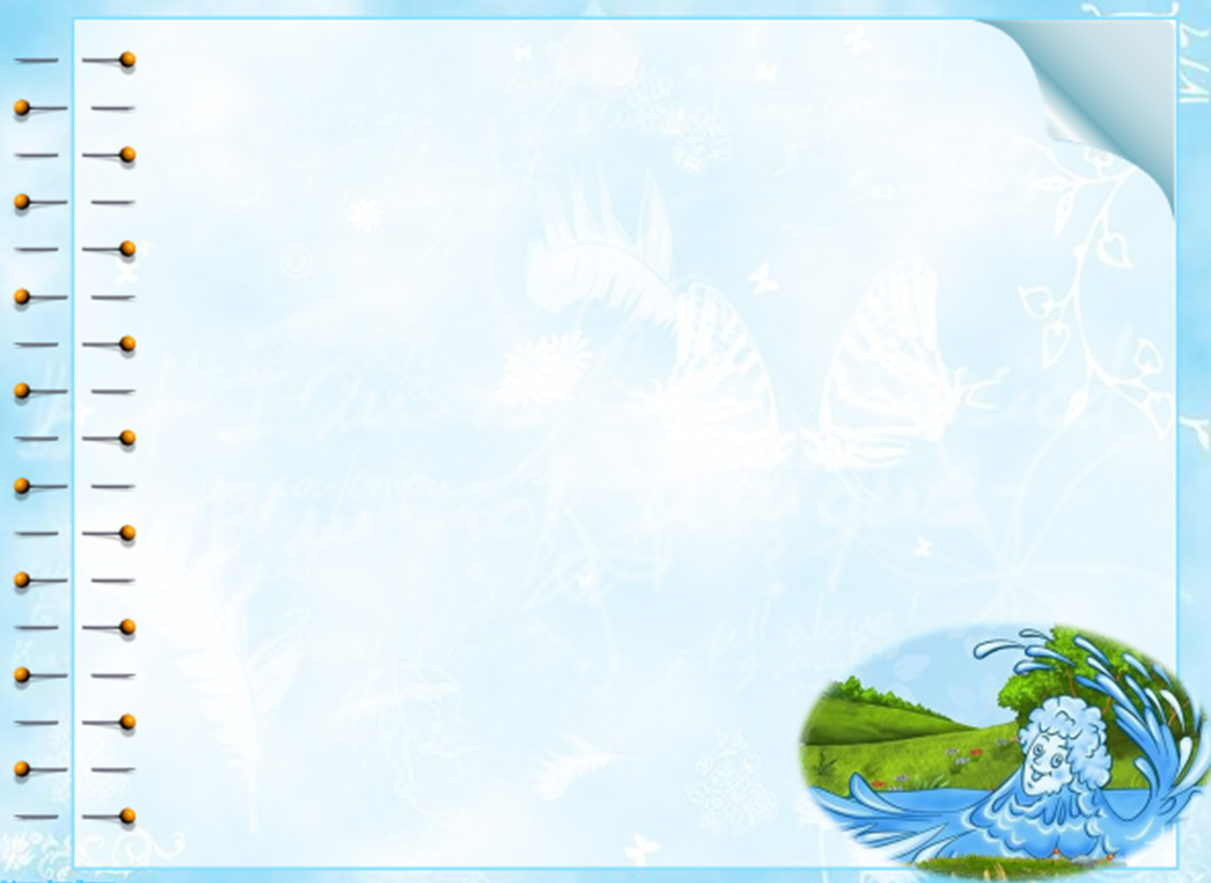 ПРОГРАММА ВОСПИТАНИЯ ПРЕДУСМАТРИВАЕТ
приобщение детей к традиционным ценностям российского общества - жизнь, достоинство, права и свободы человека, патриотизм, гражданственность, служение Отечеству и ответственность за его судьбу, высокие нравственные идеалы, крепкая семья, созидательный труд, приоритет духовного над материальным, гуманизм, милосердие, справедливость, коллективизм, взаимопомощь и взаимоуважение, историческая память и преемственность поколений,  единство народов России
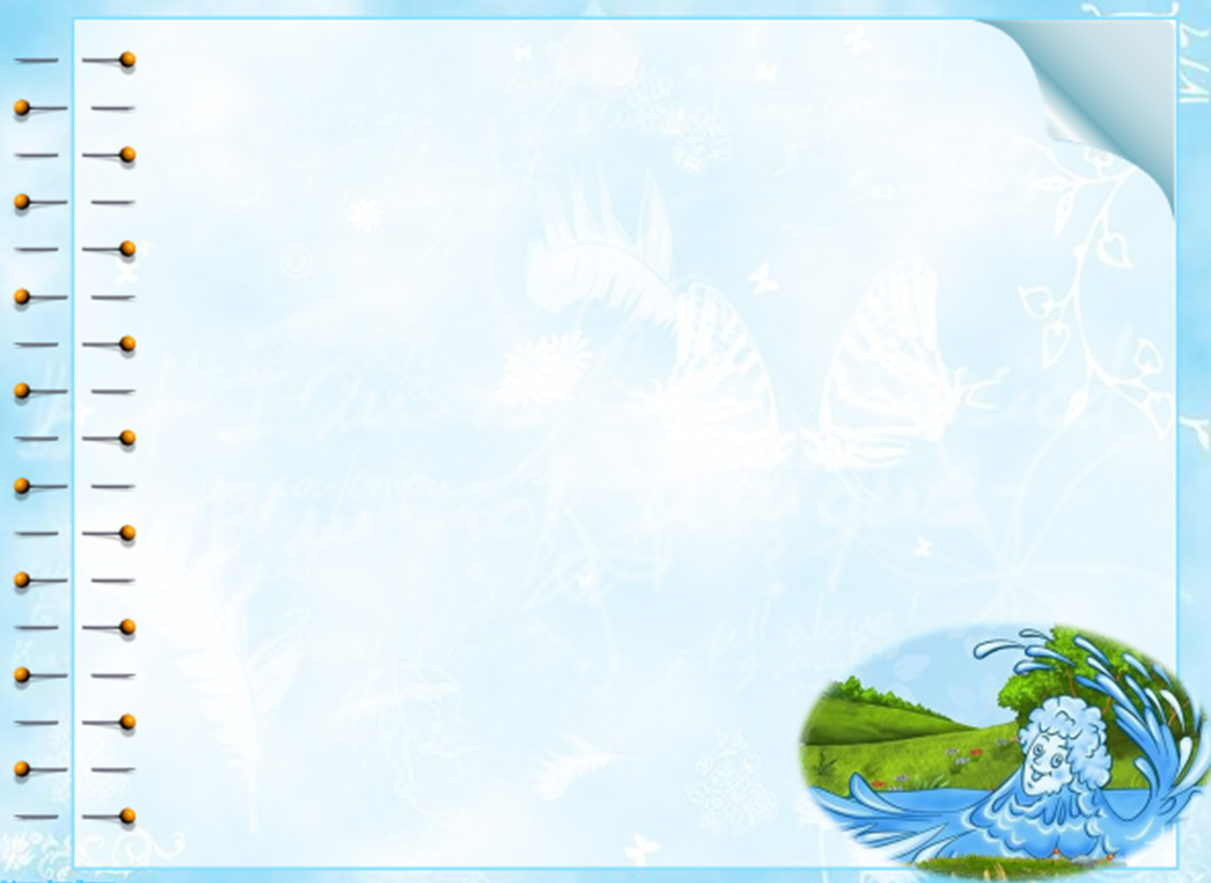 НАПРАВЛЕНИЯ ВОСПИТАНИЯ
Патриотическое
Духовно-нравственное
Социальное
Познавательное
Физическое и оздоровительное
Трудовое
Эстетическое
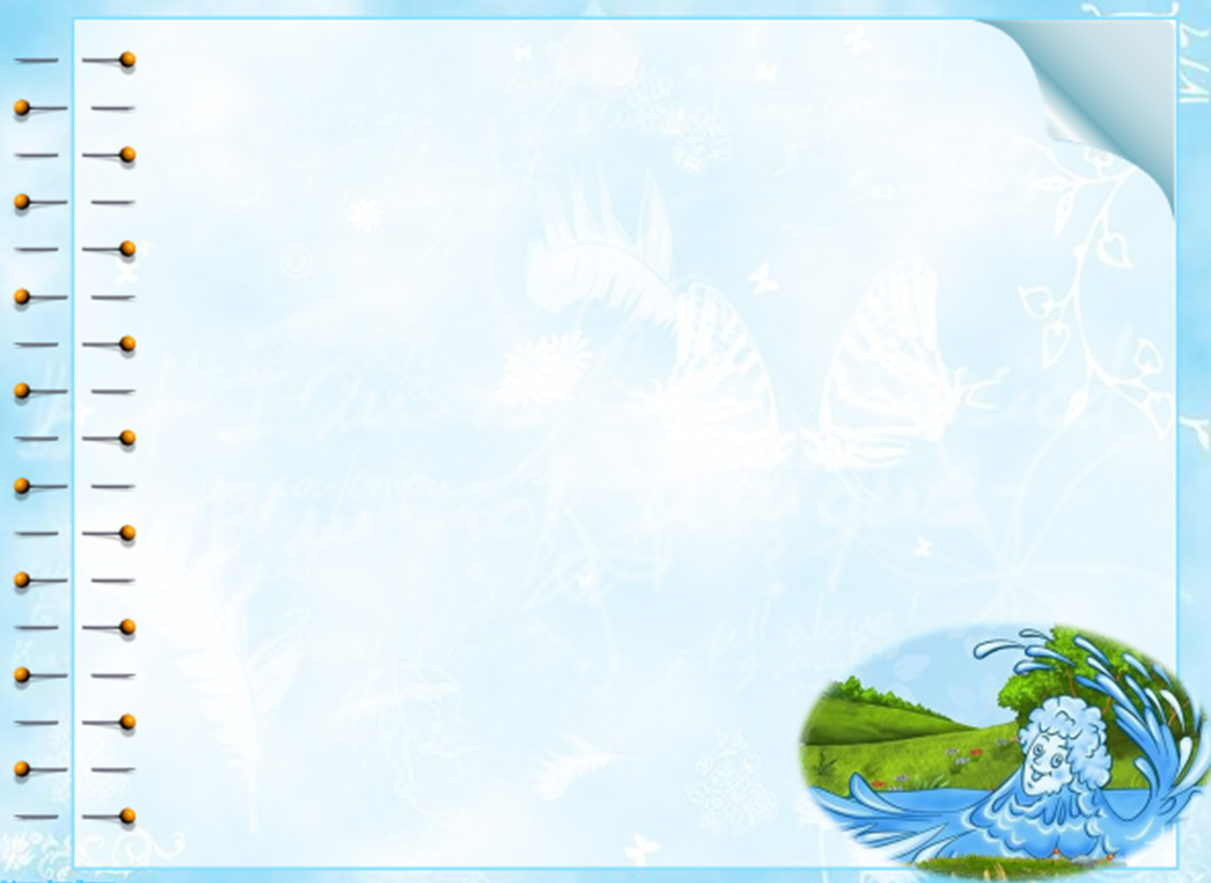 МОДЕЛЬ  ВЗАИМОДЕЙСТВИЯ  РОДИТЕЛЬСКОЙ  ОБЩЕСТВЕННОСТИ  И МДОАУ
Наглядно-информационный блок
Познавательный блок
Информационно-аналитический блок
Досуговый блок
Стенды
Папки-передвижки
Работа со СМИ
Дни открытых дверей
Выпуск  журналов
Тематические выставки
Памятки 
Буклеты
Открытые просмотры детской деятельности
Экскурсии по ДОУ Фотоальбомы групп Фотовыставки 
Работа сайта МДОАУ в сети интернет 
Группы в соцсетях
Анкетирование
Беседы
Опросы
Интервьюирование
Маркетинговые исследования (соц. срезы)
Сбор информации
Семинары-практикумы Педагогические гостиные 
Игровые тренинги Дискуссионные клубы Мастер-классы
Создание совместных проектов 
Родительские собрания
Консультации
Родительские клубы
Праздники  Развлечения Конкурсы Викторины
Выставки 
Дни здоровья Совместные досуги 
Акции
Флешмоб
Участие родителей в управлении ДОУ
Совет родителей
Наблюдательный совет
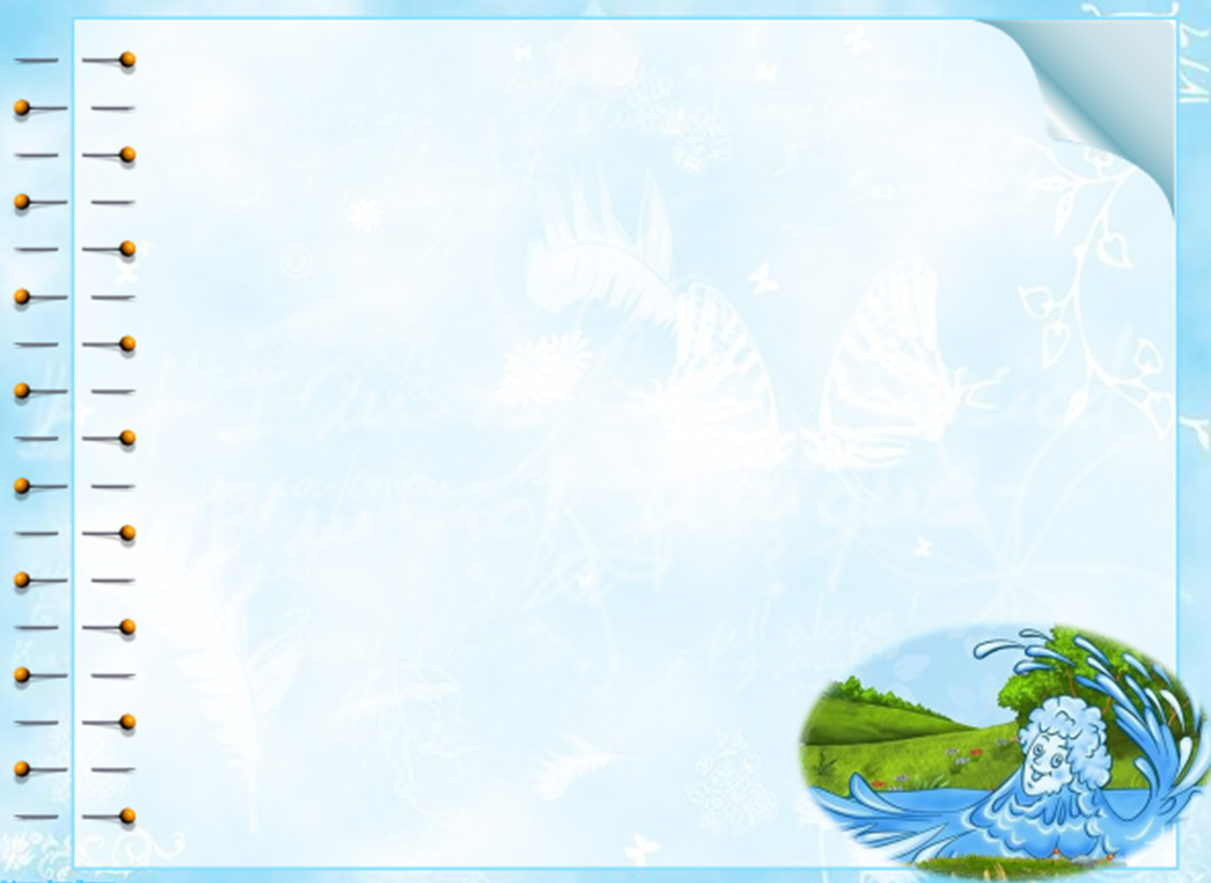 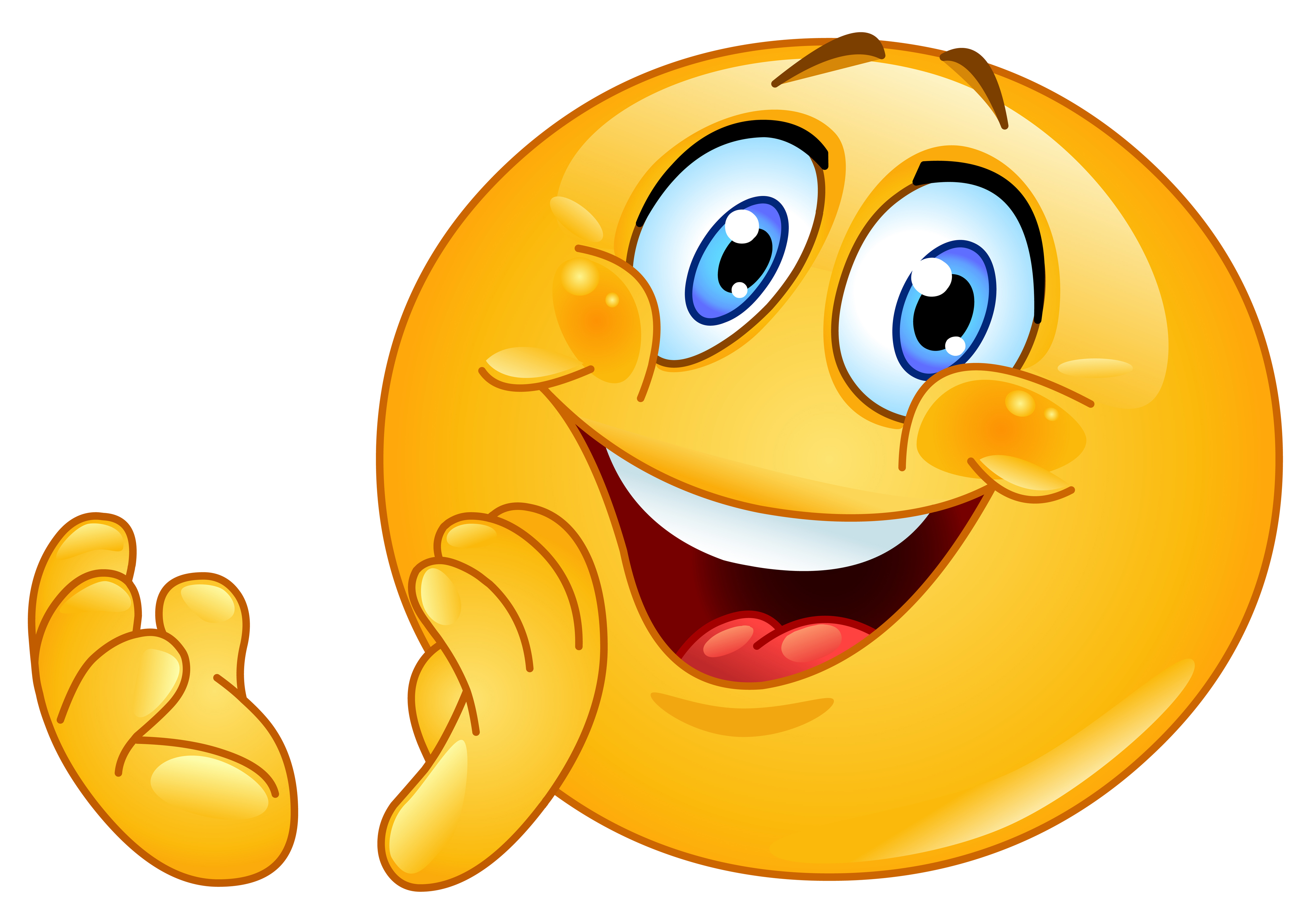 Спасибо, что Вы с нами!